Игра «Кто  лишний» на тему: дикие животные для детей средней группы
Составила  воспитатель 
Константинова Ольга Николаевна
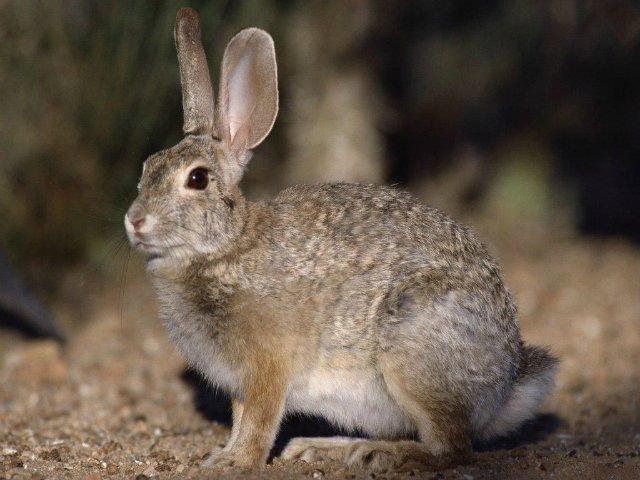 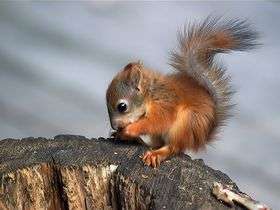 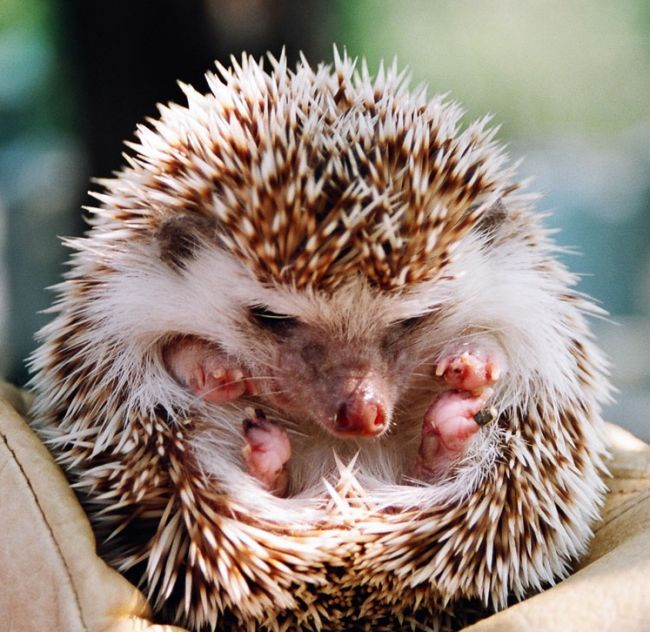 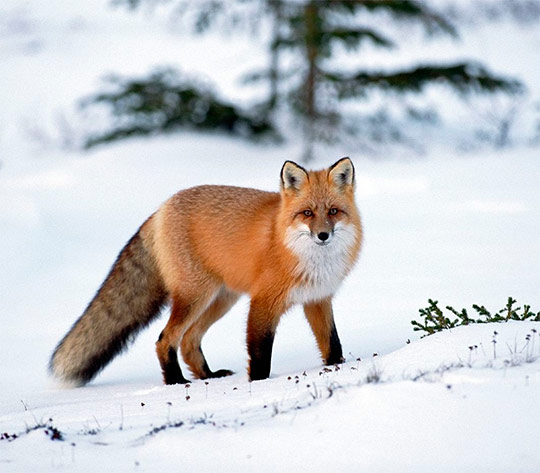 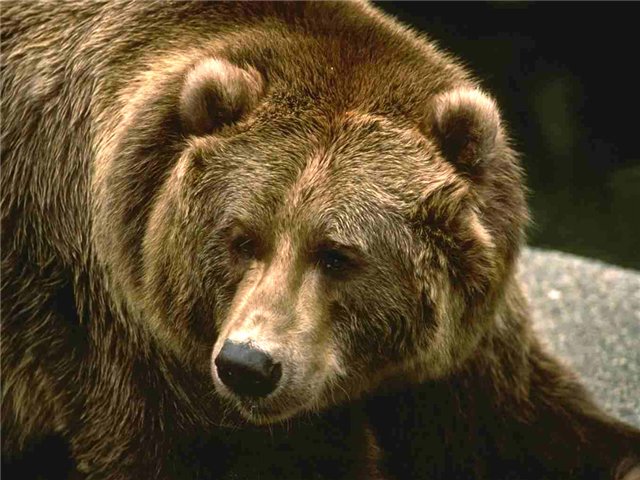 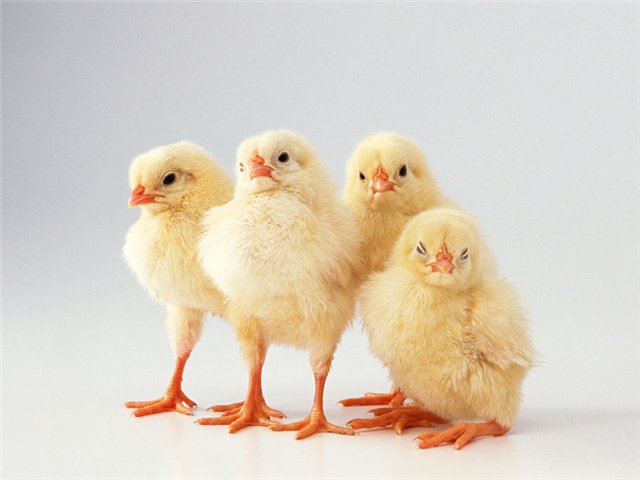 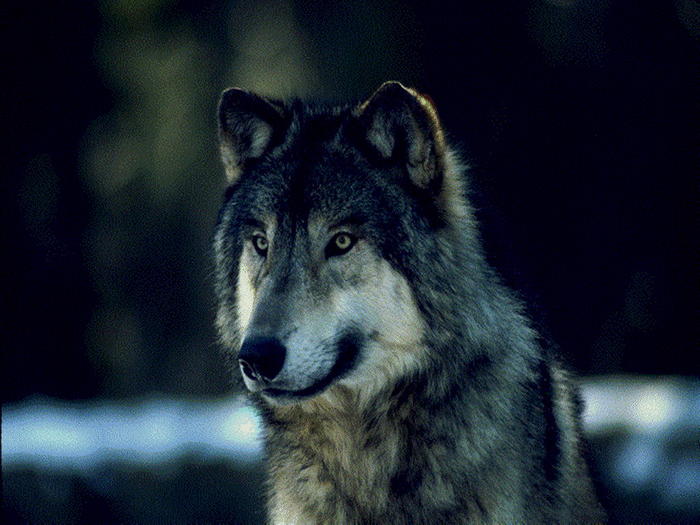 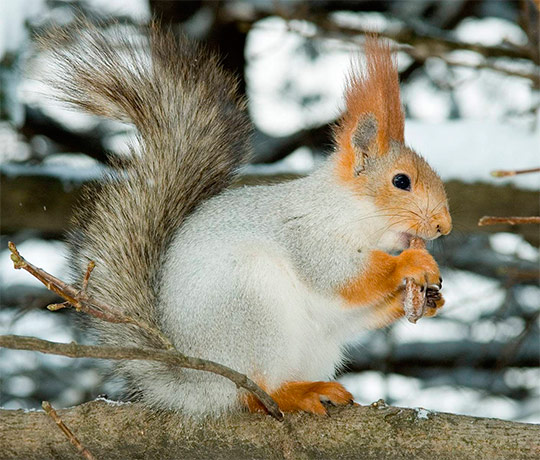 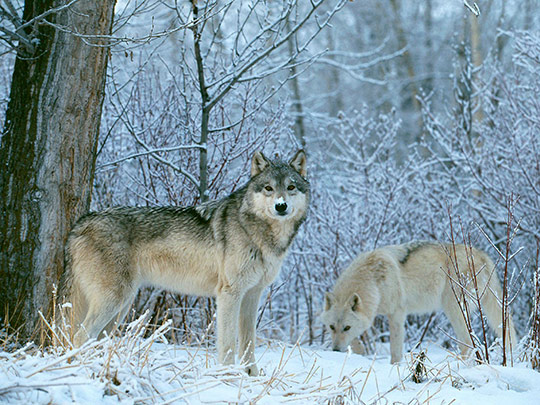 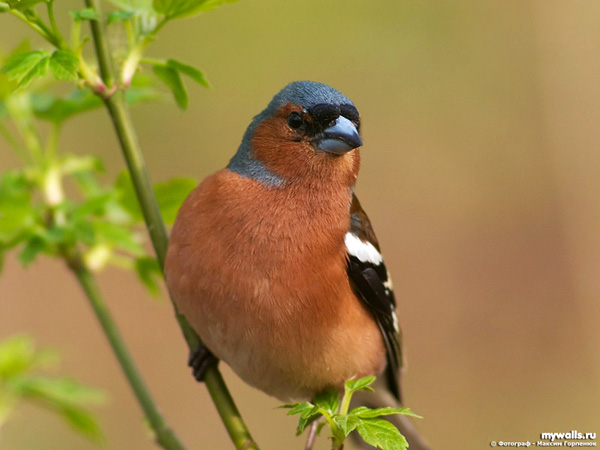 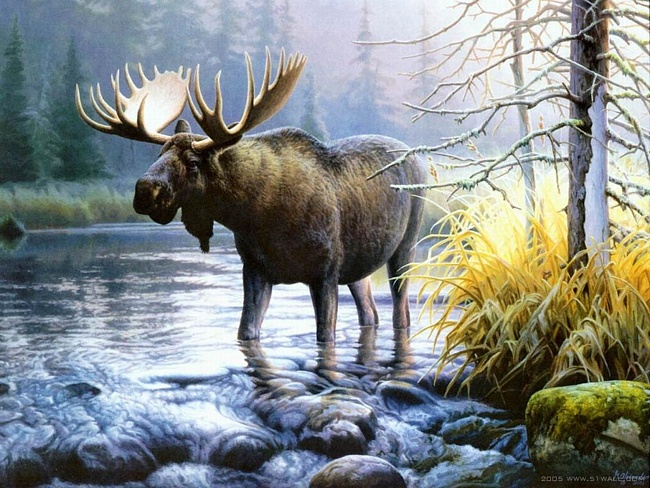 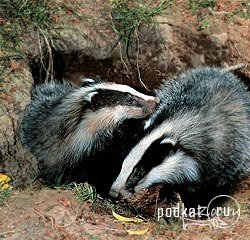 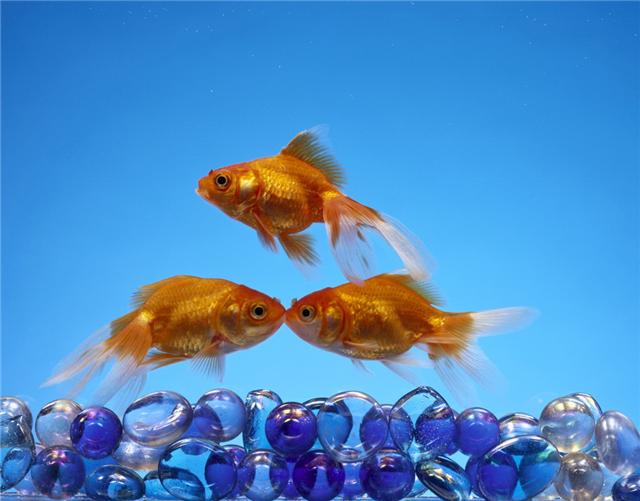 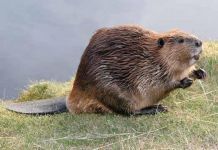 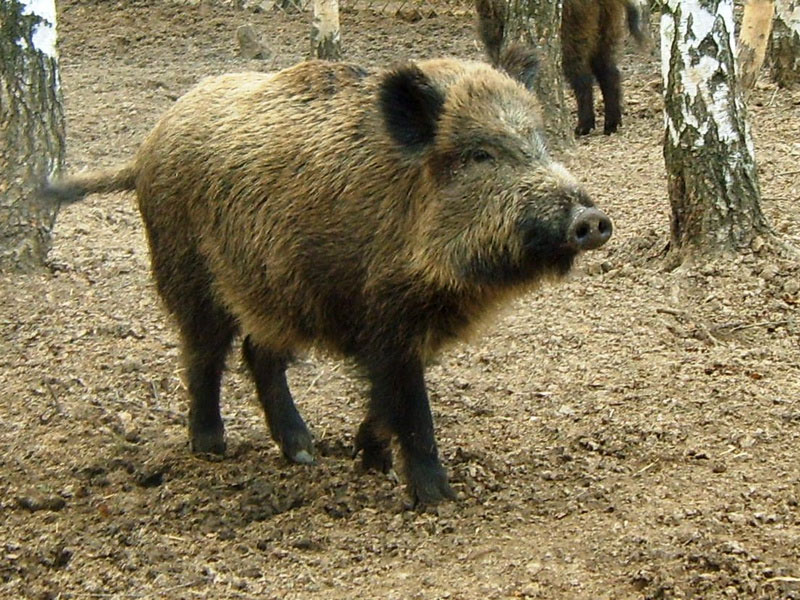